Activities and Equipment Kitsfor More IndividualizedPhysical Health Educationat School or at HomeGrades 7+
Dr. John Byl
JOHNBYL50@gmail.com

While we wait, sign up for weekly activity postings on:
Twitter or Instagram
@canadago4sport
Key Considerations
Equipment Sharing 
Do not share equipment—unless the equipment is kicked (soccer balls for example).
Do not pick up equipment with your hands, and if you do pick up equipment, make sure the equipment has been properly disinfected and not touched by others after disinfection.
Physical Distancing
Try to create playing spaces for each player with the use of poly spots or half-cones…
Masks
Think through wearing of masks in line with safety and school policies…
www.gophersport.com    www.canadago4sport.com
2
Target ActivitiesHula Hoop Horseshoe—Repeat from previous gradeshttps://youtu.be/c-mKFTRXOS8https://www.canadago4sport.com/Target1/Hula-Hoop-Horseshoes
www.gophersport.com    www.canadago4sport.com
3
Hula Hoop Horseshoe Race—Repeat from previous gradeshttps://youtu.be/D-lAsMyun3Mhttps://www.canadago4sport.com/Target1/Hula-Hoop-Horseshoes-Race
www.gophersport.com    www.canadago4sport.com
4
Disc Golf
https://www.canadago4sport.com/Target1/Disc-Golf-with-Natural-Goals
https://www.canadago4sport.com/Target1/Disc-Golf-with-Mobile-Goals
www.gophersport.com    www.canadago4sport.com
5
Kickparhttps://www.canadago4sport.com/Target1/Kickpar
www.gophersport.com    www.canadago4sport.com
6
Pickleball—Other Racquet Sports
Identify a pickleball (or use pickleballs from two different companies). 
Play solo against a wall
One player picks up a pickleball with his hands, and the other player picks up the other pickleball with his hands. Players can flip or kick opponent’s pickleball to their side and keep their pickleball out of play, when not serving, by rolling their ball to the wall behind them.
www.gophersport.com    www.canadago4sport.com
7
Pickleballhttps://www.canadago4sport.com/Net/Racquet-to-Wall
www.gophersport.com    www.canadago4sport.com
8
Manipulative RetainHow Far Can We Roll—Individuallyhttps://www.canadago4sport.com/Target1/How-Far-Can-we-Roll
www.gophersport.com    www.canadago4sport.com
9
Tape Roll Rolling https://www.canadago4sport.com/Target1/Tape-Roll-Bowling
No video yet
www.gophersport.com    www.canadago4sport.com
10
Manipulative RetainBalance a Ballhttps://www.canadago4sport.com/Manipulative-Retain/Balance-Two-Ball
www.gophersport.com    www.canadago4sport.com
11
Double Dribble https://www.canadago4sport.com/Manipulative-Retain/Double-Dribble
www.gophersport.com    www.canadago4sport.com
12
Soccer Juggle with 360https://www.canadago4sport.com/Manipulative-Retain/Soccer-Juggle-with-360
www.gophersport.com    www.canadago4sport.com
13
Throw to a Wall Timed Racehttps://www.canadago4sport.com/Manipulative-Send/Throw-to-a-Wall-Relayhttps://www.canadago4sport.com/Manipulative-Send/Toss-and-Catch-to-Wall
But make an individual or team (2-3 players) race of it.
www.gophersport.com    www.canadago4sport.com
14
Bird/Ball Jugglehttps://www.canadago4sport.com/Manipulative-Send/-Bird%2FBall-Juggle
www.gophersport.com    www.canadago4sport.com
15
Two Players Sharing Equipment?
The PHE Canada document does not encourage the sharing of any equipment. For those teachers in other countries, you may wish to consider the following thoughts.

On May 19, 2020 the United States’ Centers for Disease Control and Prevention (CDC) changed its guidelines to state https://www.cdc.gov/coronavirus/2019-ncov/prevent-getting-sick/how-covid-spreads.html:

The virus that causes COVID-19 is spreading very easily and sustainably between people. Information from the ongoing COVID-19 pandemic suggest that this virus is spreading more efficiently than influenza, but not as efficiently as measles, which is highly contagious.
The virus does not spread easily in other ways
www.gophersport.com    www.canadago4sport.com
16
Two Players Sharing Equipment? Con’t
COVID-19 is a new disease and we are still learning about how it spreads. It may be possible for COVID-19 to spread in other ways, but these are not thought to be the main ways the virus spreads.
From touching surfaces or objects. It may be possible that a person can get COVID-19 by touching a surface or object that has the virus on it and then touching their own mouth, nose, or possibly their eyes. This is not thought to be the main way the virus spreads, but we are still learning more about this virus.
Based on the CDC guidelines, a school and instructor’s wisdom, you may decide to engage students where there is limited sharing of equipment. How might we do that? Permit a couple of examples if you can still reduce equipment contact if you decide it is wise to go in this direction.
www.gophersport.com    www.canadago4sport.com
17
Two Players Sharing Equipment? Con’t
Net Games
Have players share a bird, table tennis ball, or tennis ball.
 Playing other two-player games:
Width and Depth https://www.canadago4sport.com/Net/Width-and-Depth
Two Square https://www.canadago4sport.com/Net/Two-Square-Stability-Ball
Striking
Use a different ball for each baseball/cricket inning and for each new pitcher.
There is no unnecessary passing of the ball (tossing the ball around the bases after a strike out…)—but I would rarely (never?) do a full-sized baseball/softball game in a Physical Education class.
www.gophersport.com    www.canadago4sport.com
18
Manipulative Send and ReceiveNoodle Toss Pairs [at home] (but use Rubber Band Ball instead or scoops)Repeat from Previous Gradeshttps://www.canadago4sport.com/Manipulative-Send/Noodle-Toss-Pairs
www.gophersport.com    www.canadago4sport.com
19
Backwards Partner Bowling [at home] https://www.canadago4sport.com/Target1/Backwards-Partner-Bowling
www.gophersport.com    www.canadago4sport.com
20
Net/Wall ActivitiesTwo Square With a Targethttps://www.canadago4sport.com/Target1/Ace-Chase-Two-Square
www.gophersport.com    www.canadago4sport.com
21
Width and Depth [at home] https://www.canadago4sport.com/Net/Width-and-Depth
www.gophersport.com    www.canadago4sport.com
22
Scoops with a partner or solo against a wall https://www.canadago4sport.com/Manipulative-Send/Scoop-to-Wall
www.gophersport.com    www.canadago4sport.com
23
Toss in the Towel (use a soccer ball instead of stability ball) https://www.canadago4sport.com/Manipulative-Send/Toss-in-the-Towel
www.gophersport.com    www.canadago4sport.com
24
Two Player Juggle [at home] (use any three larger balls—soccer, basketball…) https://www.canadago4sport.com/Manipulative-Send/Two-Player-Juggle
www.gophersport.com    www.canadago4sport.com
25
Feet to Feet Hockey [at home] (use any small ball (tennis) or bean bag)  https://www.canadago4sport.com/Manipulative-Receive/Feet-to-Feet-Hockey
www.gophersport.com    www.canadago4sport.com
26
Kaboom (use a larger ball (basketball or soccer ball) and a smaller ball (tennis) or bean bag [do solo or at home] https://www.canadago4sport.com/Manipulative-Receive/Kaboom
www.gophersport.com    www.canadago4sport.com
27
Wobbly Balloon [at home] https://www.canadago4sport.com/Manipulative-Receive/Woobly-Balloon
www.gophersport.com    www.canadago4sport.com
28
Active Brain ActivitiesActive Checkers https://www.canadago4sport.com/Numeracy/Active-Checkers
www.gophersport.com    www.canadago4sport.com
29
Connect Four Up (use checker board) https://www.canadago4sport.com/Numeracy/Connect-Four-Up
www.gophersport.com    www.canadago4sport.com
30
Fitness
Ladder activities—for over 60 different activities, download the Ladder workshops at
https://www.canadago4sport.com/conferences-and-workshops
www.gophersport.com    www.canadago4sport.com
31
Topple Three Up https://www.canadago4sport.com/Locomotor/Topple-Three-Up
www.gophersport.com    www.canadago4sport.com
32
Anerobic Beanbag Race (could use any four objects like, handkerchiefs, pieces of foam, plastic cups…) https://www.canadago4sport.com/Locomotor/Anaerobic-Beanbag-Race
www.gophersport.com    www.canadago4sport.com
33
Tic-Tac-Toe Double Three in a Row [at home] (9 cups) https://www.canadago4sport.com/Numeracy/Topple-Double-Tic-Tac
www.gophersport.com    www.canadago4sport.com
34
Planks till Odd Use own dice and beanbaghttps://www.canadago4sport.com/Numeracy/Planks-till-odd
www.gophersport.com    www.canadago4sport.com
35
Noodle Toe Tap with Pool Noodle Eachhttps://www.canadago4sport.com/Combative/Noodle-Toe-Tap
www.gophersport.com    www.canadago4sport.com
36
Push up Hockey in Pairs [at home]https://www.canadago4sport.com/Warmups/Push-Up-Hockey-in-Pairs
www.gophersport.com    www.canadago4sport.com
37
One Handed Push Uphttps://www.canadago4sport.com/Warmups/One-Hand-Push-Up
www.gophersport.com    www.canadago4sport.com
38
Seated Toss [at home or solo against a wall] https://www.canadago4sport.com/Stability-Ball1/Butt-Sit-Pass
www.gophersport.com    www.canadago4sport.com
39
Round the One Minute Clock Seatedhttps://www.canadago4sport.com/Stability-Ball1/Round-the-One-Minute-Clock
www.gophersport.com    www.canadago4sport.com
40
Round the One Minute Clock Standinghttps://www.canadago4sport.com/Stability-Ball1/Round-the-One-Minute-Clock-Standing
www.gophersport.com    www.canadago4sport.com
41
Fitness Activities can be done well by using body weight for activities
Encourage students to design their own workout using 4-8 activities that develop balanced muscle development for strength and/or endurance.
www.gophersport.com    www.canadago4sport.com
42
Abdominals, Deltoids, Pectoralis, and Tricephttps://www.canadago4sport.com/Warmups/Push-Ups--Two-Active-Versions
Pushups off knees, off toes, toes on first, second… step on a staircase
https://greatist.com/move/sliders-workout#lower-body
High Plank Double Knee
High Plank Mountain Climber
www.gophersport.com    www.canadago4sport.com
43
Triceps, Pectoralis, and TrapeziusTriceps DipsCan be done on the first rung of a staircase or a chair.
www.gophersport.com    www.canadago4sport.com
44
Quadriceps, Hamstrings, Glutes, and CalvesLungeshttps://www.canadago4sport.com/Warmups/Lunge-Three-Versions
www.gophersport.com    www.canadago4sport.com
45
Squatshttps://www.canadago4sport.com/Warmups/Squats--Two-Versions
www.gophersport.com    www.canadago4sport.com
46
Biceps
Curls by being seated, placing one hand under opposite leg. 
Simple version is to lift leg with no resistance. 
Make curl more demanding by exerting downward pressure with the leg.
Empty plastic containers containing different amounts of water to change the amount of weight in each container or backpacks with some cans or books in them to change the weight.
Resistance Tubing
https://www.gophersport.com/fitness/resistance/prostretch-tube-plastic-handles?item=10440
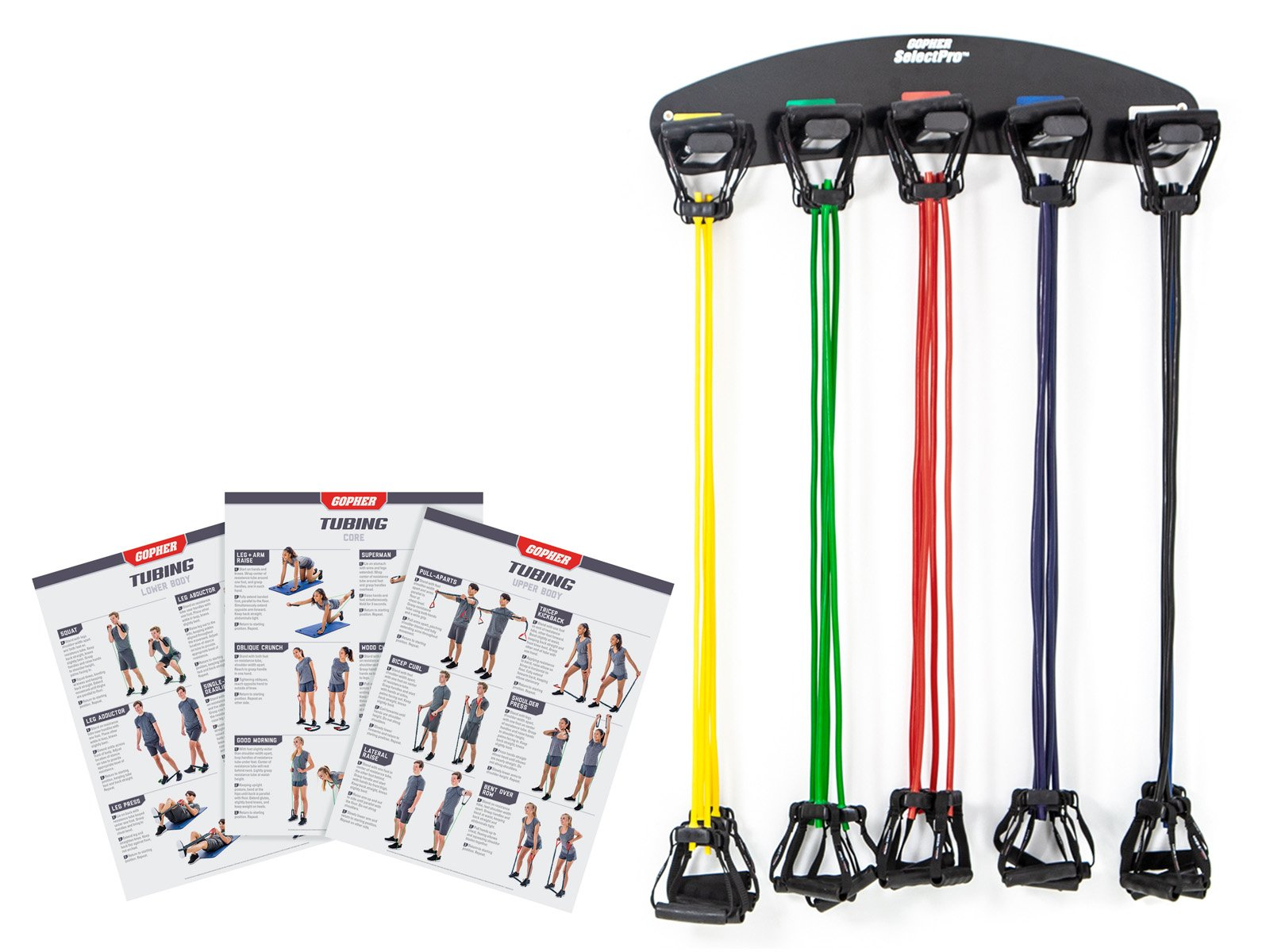 www.gophersport.com    www.canadago4sport.com
47
Biceps Con’t—Resistance Tubinghttps://www.canadago4sport.com/Warmups/Resistance-Tubing--Three-exercises
www.gophersport.com    www.canadago4sport.com
48
Ladder Activities
For about 50 different ways (use chalk to mark on pavement)
https://www.canadago4sport.com/agility-ladders
www.gophersport.com    www.canadago4sport.com
49
www.gophersport.com    www.canadago4sport.com
50
www.gophersport.com    www.canadago4sport.com
51
Web Resources
Canadago4sport:
600+ game docs and 250+ game videos
www.canadago4sport.com
Nearly 50 different ladder activities
https://www.canadago4sport.com/agility-ladders
Gopher Sport:
Order from over 12 different ladders
https://www.gophersport.com/fitness/saq?tag=agility
Order from hundreds of equipment ideas.
https://www.gophersport.com/
Unconditional 100% satisfaction guarantee
Your satisfaction is our #1 concern! If you are not satisfied with any product you buy from us, we'll simply replace it or refund your money. No questions. No hassles. No exclusions. No kidding!
www.gophersport.com          www.canadago4sportcom
52
Pinterest and YouTube
Pinterest:
23 boards, and 600+ pins
Follow at https://www.pinterest.ca/canadago4sport/
YouTube: 
330+ videos
Subscribe at https://www.youtube.com/c/canadago4sport/
www.gophersport.com          www.canadago4sportcom
53
Social Media and Further Questions
Twitter & Instagram: 
Tuesday (sometimes other days) posts
Follow at @canadago4sport
Love to hear from you:
JOHNBYL50@gmail.com
www.gophersport.com          www.canadago4sportcom
54
With thanks
To all of the wonderful people 
who inspire each other 
at conferences and other places!

To Gopher Sport 
for their innovative products 
and high quality equipment!
www.gophersport.com          www.canadago4sportcom
55
Download slides at:
https://www.canadago4sport.com/conferences-and-workshops
www.gophersport.com          www.canadago4sportcom
56